СССР в период  1953 -1964гг.
http://t2.gstatic.com/
Разоблачение культа личности Сталина
ПРЕДПОСЫЛКИ:

Смерть Сталина ослабила страх перед государством и репрессиями;
Восстания в системе ГУЛАГа в 1953 – 1956 гг.;
Назревание социального протеста в обществе;
Осуждение культа как средство борьбы в высших эшелонах власти.
XX съезд КПСС,
Доклад Хрущева Н.С.  о  культе личности ( февраль 1956г);
Постановление ЦК КПСС от 30 июня 1956 г.
«О преодолении культа личности и его последствий».

Реабилитация жертв массовых политических репрессий.
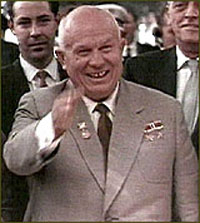 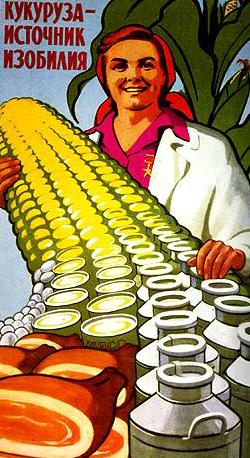 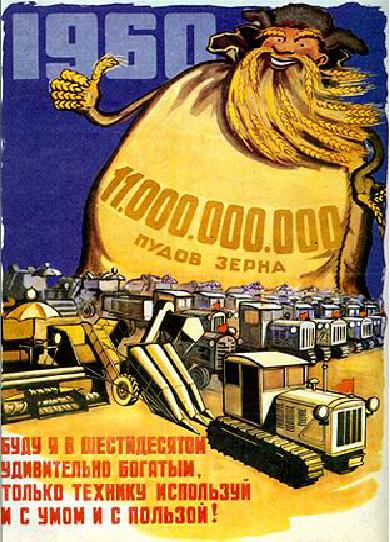 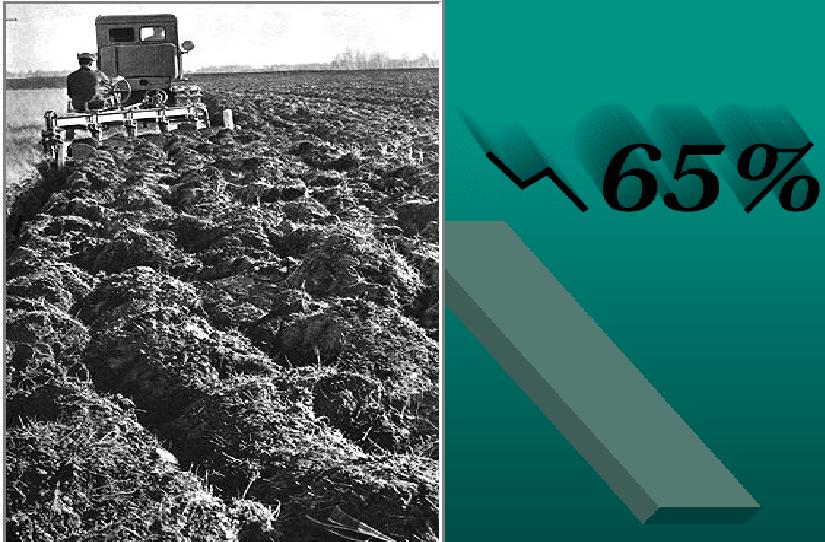 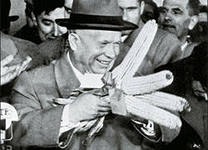 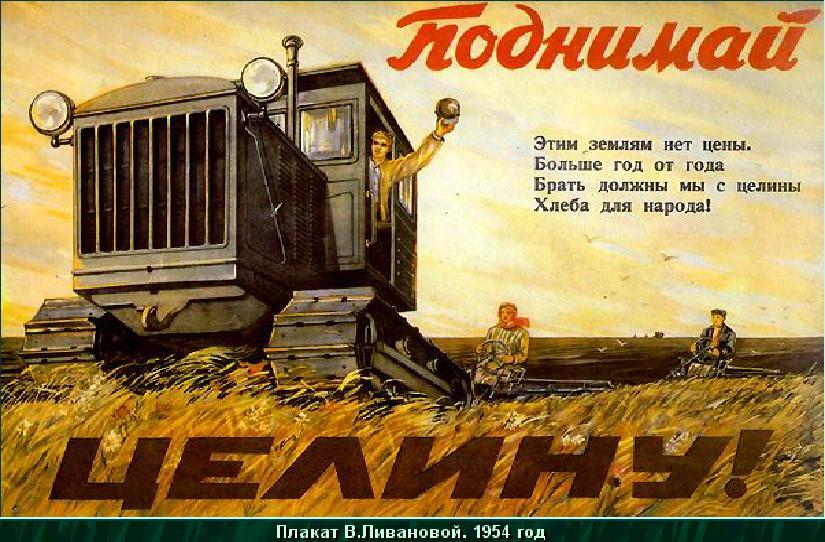 Сельскохозяйственная политика Хрущева Н.С.
Повышение государственных закупочных цен на сельхозпродукцию;
Расширение посевных площадей (освоение целинных и залежных земель (1954г);
Увеличение государственных расходов на социальное развитие села;
Отмена налога на личное подсобное хозяйство и разрешение увеличить его размеры в 5 раз.
                    ( до 1958 года)
Сельскохозяйственная политика в период:1958 – 1964 гг.
Ликвидация МТС и продажа техники колхозам;
Укрупнение колхозов и создание агрохозяйств;
Необоснованное расширение посевов кукурузы;
Гонения на подсобные личные хозяйства;
Необоснованные задания по заготовке мяса, сокращение поголовья скота.
1962 год – события в Новочеркасске
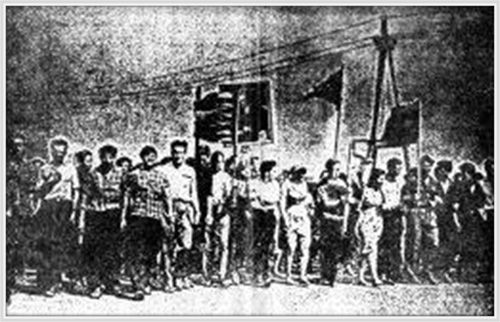 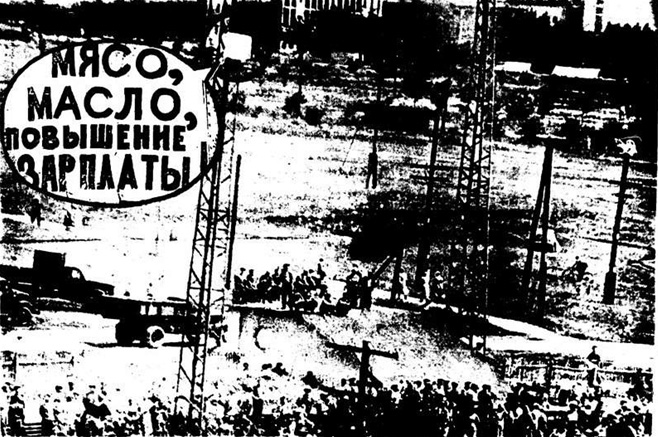 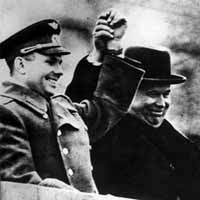 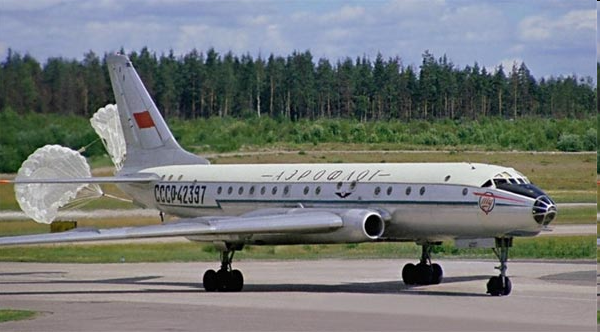 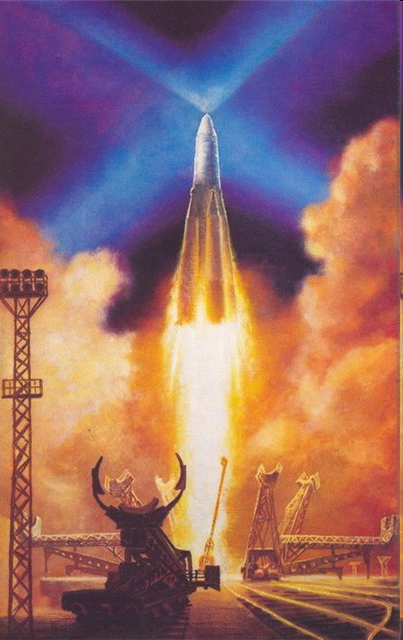 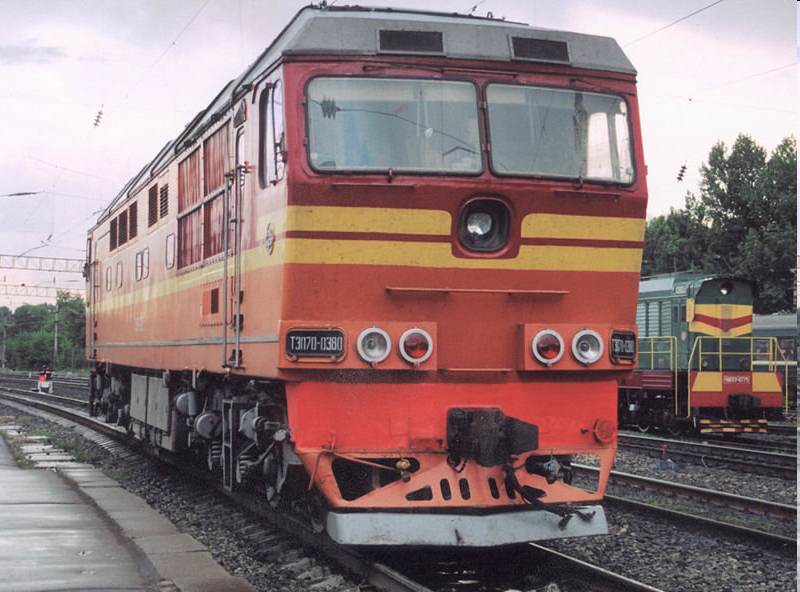 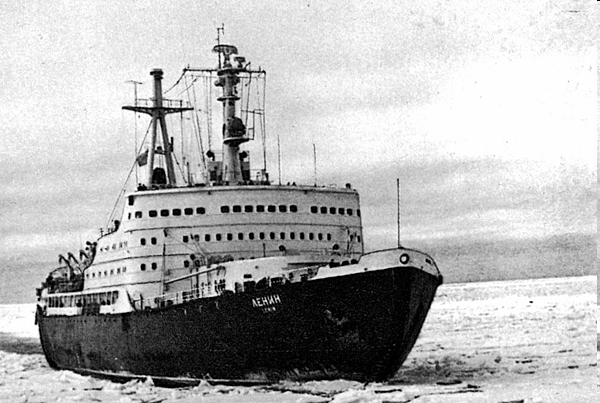 Научно-технический прогресс
Первая атомная электростанция (1954г.);
первый искусственный спутник Земли (1957г.);
атомный ледокол «Ленин» (1959г.);
испытание водородной бомбы;
развитие химической промышленности;
расширение сети НИИ.
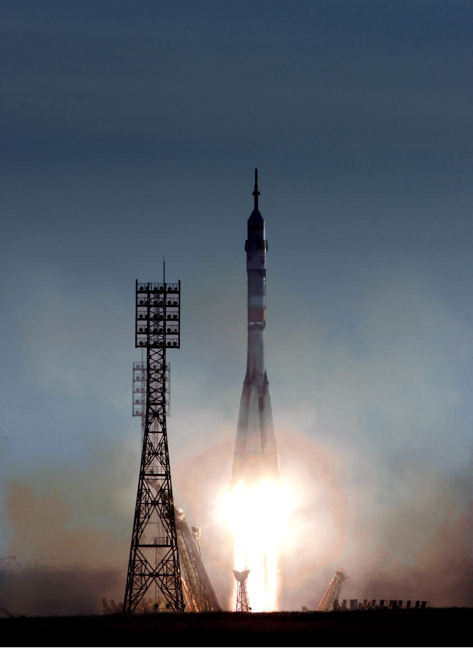 http://absite.ru
Социальная политика
ПРОГРАММА МЕР, НАЦЕЛЕННАЯ НА УЛУЧШЕНИЕ ЖИЗНИ НАСЕЛЕНИЯ:

Повышение минимальной зарплаты на 35%;
Увеличение размера пенсии по старости в 2 раза и снижение на 5 лет пенсионного возраста;
Отмена всех видов оплаты за обучение;
Продолжительность рабочей недели была сокращена с 48 до 46 часов в неделю;
Введение денежной оплаты труда колхозников;
Развертывание массового жилищного строительства и поощрение создания ЖСК.
«Оттепель» в культурной жизни и ее ограниченный характер.
Гонения на Б.Пастернака;
Возобновление арестов за «антисоветскую деятельность»,
(«дело молодых историков»);
гонения на художников  (случай на выставке в МАНЕЖЕ);
Новый виток гонений на православную церковь.
Противоречивость;
сохранение контроля партийного аппарата над деятельностью творческой интеллигенции;
низкий художественный вкус власти.
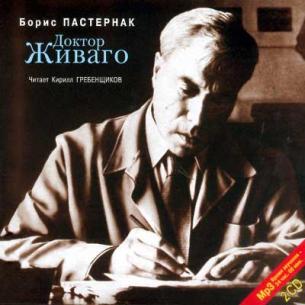 Литература
«честно писать – это значит не думать о выражении лиц высоких 
и невысоких читателей». (В.Померанцев)
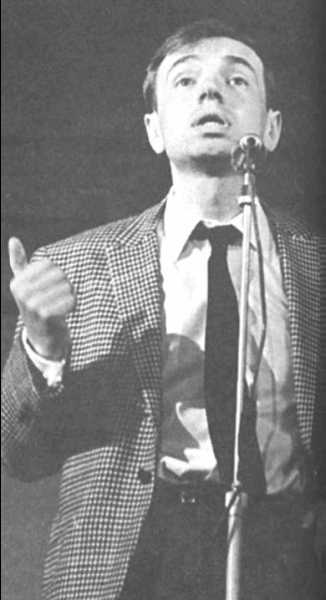 И.Эринбург ( «Оттепель» );
В.Панова ( «Времена года» );
В.Дудинцев ( «Не хлебом единым» );
Д.Гранин ( «Искатели» );
А.Солженицын ( «Один день Ивана Денисовича» , «Матренин двор» );

попытка А.Фадеева изменить стиль руководства Союзом писателей;

появление молодых талантливых поэтов (Е.Евтушенко, А.Вознесенский)
«И качнется бессмысленной высью
  пара фраз, залетевших отсюда…»
(А.Вознесенский)
МУЗЫКА
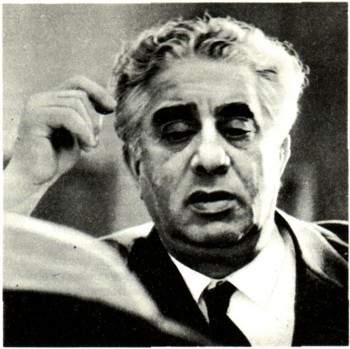 1958г. – постановление ЦК КПСС « Об исправлении ошибок в оценке опер «Великая дружба», «Богдан Хмельницкий» и «От всего сердца».
В нем прежние оценки творчества композиторов: Д.Шостаковича, С.Прокофьева, А.Хачатуряна, В.Шебалина признавались несправедливыми
А.Хачатурян
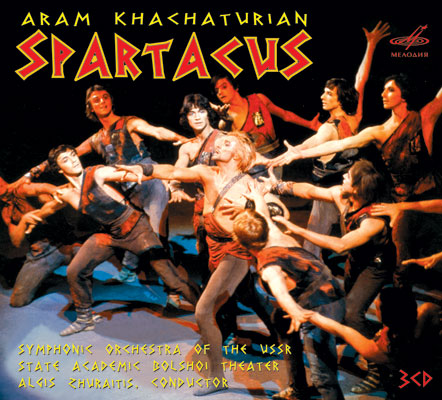 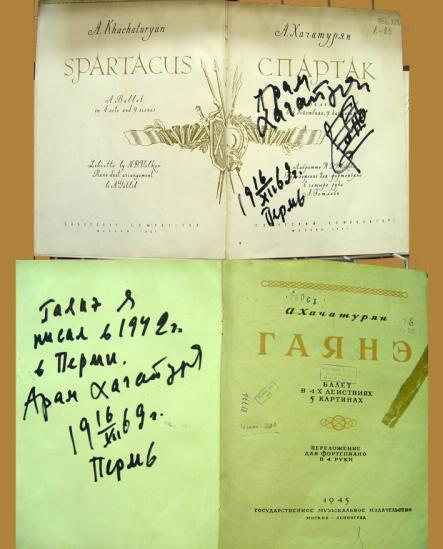 Посещение Н.С.Хрущевым художественной выставки в Манеже
«…я вам говорю как Председатель
Совета Министров:
все это не нужно советскому
народу.»  (Н.С.Хрущев)
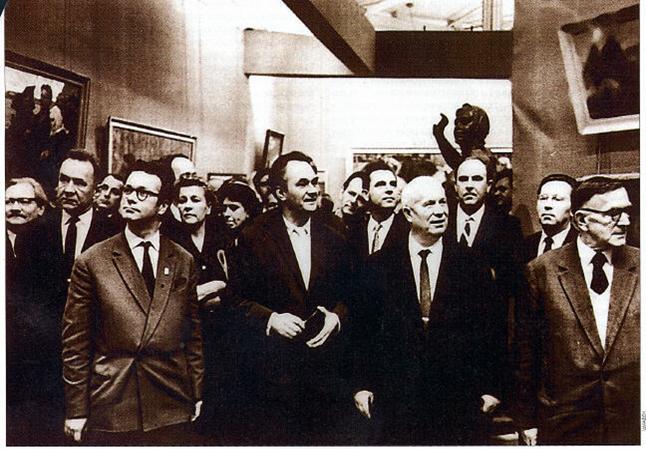 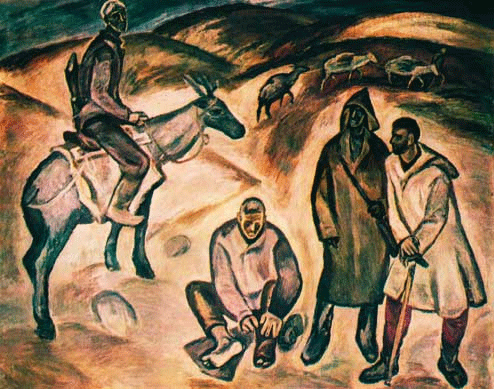 Особенное негодование у Хрущева 
вызвало творчество художников
Ю.Соостера, В.Янкилевского и
Б.Жутовского.
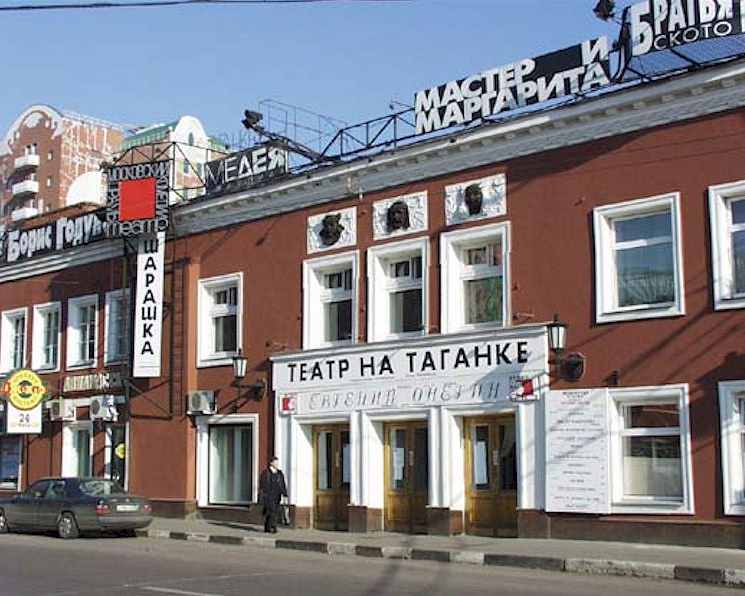 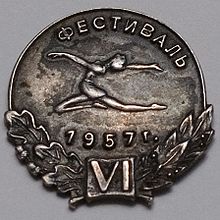 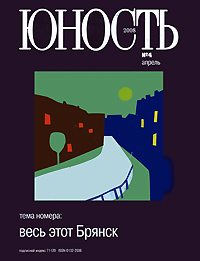 Глоток свободы!
Международный фестиваль молодежи и студентов,
начало зарубежных гастролей советских творческих
коллективов, открытие новых театров и новых 
журналов. Кремль открыт для посещения!
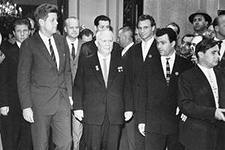 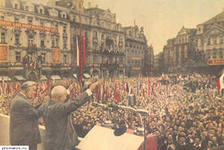 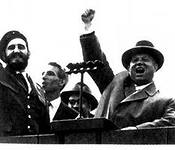 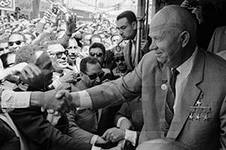 Внешняя политика
Либерализация внешнеполитического курса
Продолжение «холодной войны»
Нормализация отношений с Югославией (1954 – 1955 гг.);
Подписание мирного договора с Австрией (1955г.);
Попытки добиться компромисса с западными странами по вопросам разоружения:      встреча Хрущева с Эйзенхауэром (1959г.),                 одностороннее сокращение Советской Армии;
СССР, США и Великобритания – договор о запрещении ядерных испытаний в атмосфере и под водой.
Создание военно-политической организации соц. Стран – Варшавского договора (1955г.);
Подавление народного восстания в Венгрии (1956г.);
Берлинский вопрос: обострение отношений с Западом и возведение Берлинской стены (1961г.);
Карибский кризис, ядерное противостояние  СССР и США (1962г.);
Ухудшение отношений с Китаем и Албанией с 1962г.